Nadolig plentyn yng Nghymru
gan Dylan Thomas
Gwers Un
Amcanion Dysgu

Erbyn diwedd y wers, byddaf:
wedi trafod fy atgofion fy hun am y Nadolig; 
wedi ysgrifennu am yr atgof a ddewisais.
Nadolig – beth am dy Nadolig di?
Meddwl ~ Parau ~ Rhannu

Trafodwch beth yw ystyr y Nadolig i chi a gwnewch restr o 10 gair sy’n gysylltiedig â’r Nadolig.

Er enghraifft: anrhegion, craceri, ac ati.

Trafodwch â phartner.

Rhannwch y syniadau hyn â’r dosbarth.
Disgrifio’r Nadolig
Trafodaeth Ddosbarth:
Beth yw ansoddair?

Tasg Unigol:

Gwnewch restr sy’n cynnwys o leiaf 10 ansoddair sy’n disgrifio eich Nadolig.
Tasg ysgrifennu Oer
Tasg y byddwch chi’n ei gwneud cyn inni drafod nodweddion ysgrifennu disgrifiadol yw tasg ysgrifennu oer.  

TASG: Ysgrifennwch ddisgrifiad byr o’r Nadolig fel rydych chi’n ei gofio. Cofiwch fod eich gwaith ysgrifennu mor fywiog a diddorol â phosibl.
Gwers 2: Ysgrifennu Disgrifiadol
Amcanion Dysgu
Erbyn diwedd y wers byddaf:
yn deall nodweddion allweddol ysgrifennu disgrifiadol yn well; 
wedi anodi darn o ‘Nadolig Plentyn yng Nghymru’.

Trafodaeth Ddosbarth:
Beth yw prif nodweddion ysgrifennu disgrifiadol?
Tasg Unigol
Llenwch y tabl ar Daflen Waith 1
Tasg mewn parau
Darllenwch drwy’r darn ar Daflen Waith 2;
Nodwch unrhyw enghreifftiau o’r technegau yn y tabl sydd i’w gweld yn y darn. 

Er enghraifft: cyffelybiaeth neu gymhariaeth yw “fel lleuad pendramwnwgl”.
Gwers 3
Dywedodd Dylan Thomas fod dod o hyd i atgof am y Nadolig yn ei feddwl fel trochi eich dwylo yn yr eira a dwyn allan beth bynnag oedd yno.

Ysgrifennwch eich hoff atgof neu eich atgof mwyaf cofiadwy am y Nadolig ar y cerdyn a roddodd eich athro ichi.

Byddwch yn barod i rannu’r atgof hwn â’r dosbarth!
Tasg Unigol
Llenwch y bwrdd stori’n seiliedig ar yr atgof o’ch dewis. Gwnewch yn siŵr eich bod ystyried eich disgrifiadau’n ofalus.
Gwers 4Amcanion Dysgu
Erbyn diwedd y wers byddaf:
yn gallu deall delweddau a sut maen nhw’n cael eu defnyddio i greu disgrifiadau;
yn gallu cymhwyso fy nealltwriaeth o’r termau ‘trosiad’ a ‘cyffelybiaeth’/ ‘cymhariaeth’.

Trosiad yw?
Cyffelybiaeth/cymhariaeth yw?
CYFFELYBIAETH/CYMHARIAETH
Mae cyffelybiaeth neu gymhariaeth yn cymharu dau beth sydd ddim yn debyg. Mae’r geiriau ‘fel’ neu ‘megis’ yn cael eu defnyddio mewn cyffelybiaeth/cymhariaeth.

    Roedd yr eira’n syrthio fel plu colomen wen o’r awyr.
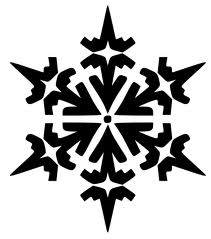 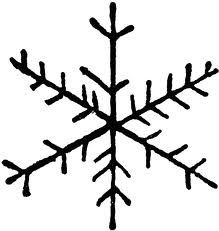 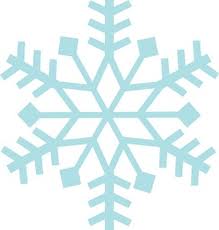 TROSIAD
Mae trosiadau’n cymharu dau beth sydd ddim yn debyg drwy ddweud bod un peth yn rhywbeth arall.

    Roedd blanced o eira dros y wlad.
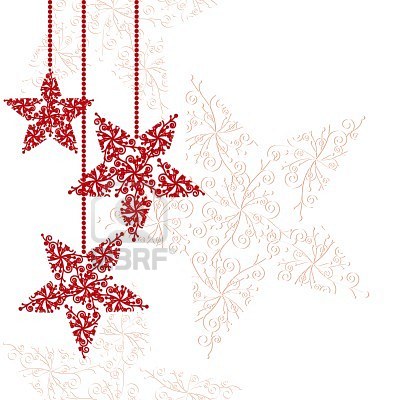 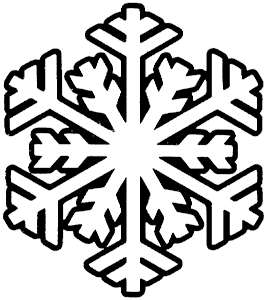 Tasg unigol: Taflen Waith 4
Ar ôl darllen drwy’r darn, canolbwyntiwch ar y darn sydd mewn blwch yn y canol.

Llenwch y tabl a nodwch a yw’r enghraifft yn drosiad neu’n gyffelybiaeth/gymhariaeth a thynnwch lun i gynrychioli’r ddelwedd sy’n cael ei defnyddio.
Gwers 5
Ysgrifennwch eich atgof Nadolig eto gan gofio’r nodweddion y mae Dylan Thomas yn eu defnyddio wrth ysgrifennu. Gwnewch yn siŵr eich bod yn cyfeirio at y rhestr wirio.

Gwnewch y dasg hunanasesu ar ôl ichi ysgrifennu eich disgrifiad.